Approvazione del Bilancio consolidato dell’esercizio 2019 ai sensi del D.Lgs. n. 118/2011
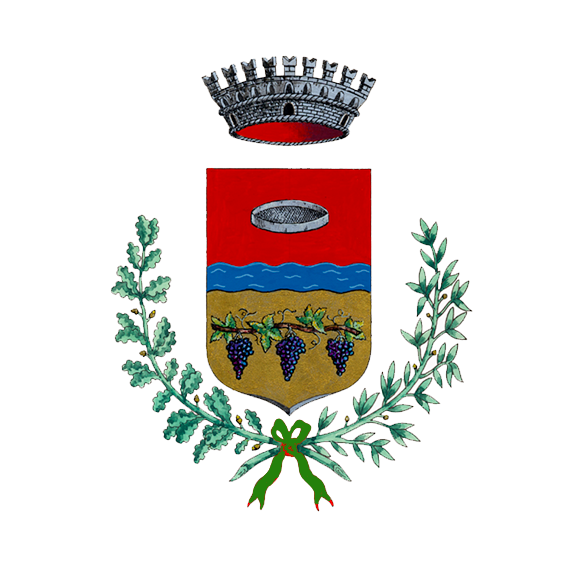 2
Con deliberazione di Giunta Comunale n. 77 del 08/10/2020 è stato individuato il perimetro di consolidamento che include:
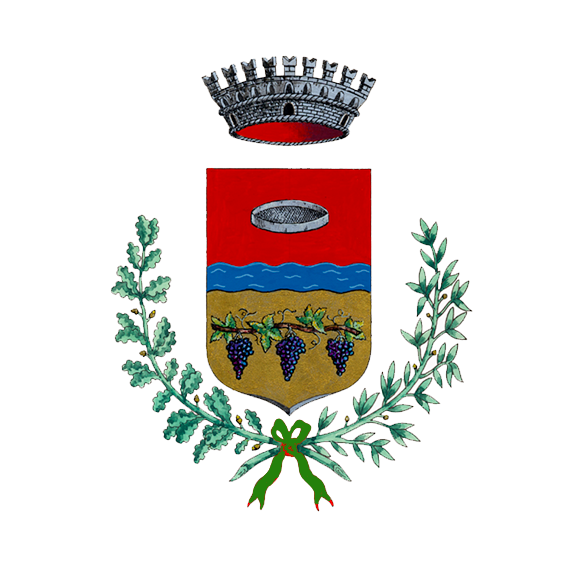 3
Il Conto Economico Consolidato è il seguente:
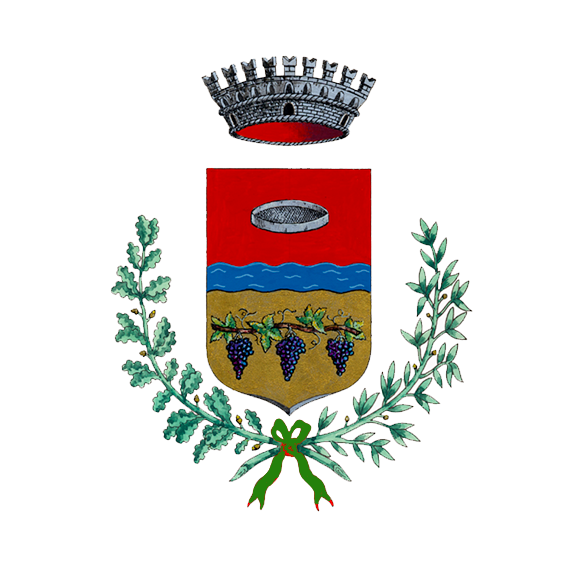 4
Il Conto del Patrimonio Consolidato è il seguente:
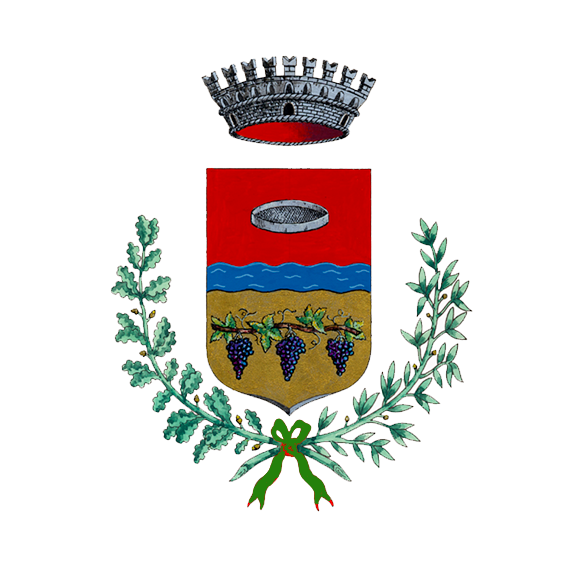 5
VOTAZIONE DELIBERA punto 6 odg
Si mette in votazione la delibera avente ad oggetto:
●Approvazione del Bilancio Consolidato dell’esercizio 2019 ai sensi del D.Lgs. 118/2011
●Immediata eseguibilità ai sensi e per gli effetti dell'art. 134, comma 4, del D. Lgs n. 267/2000
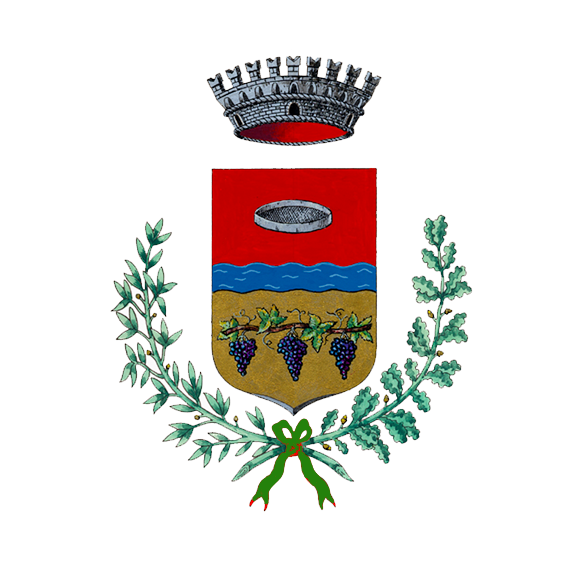 6